Puerto princesa
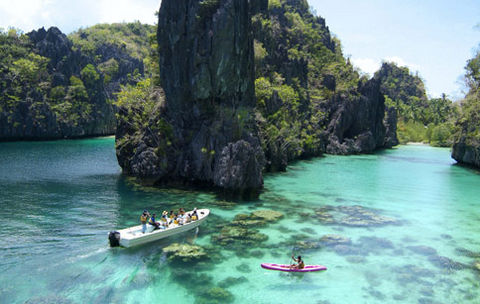 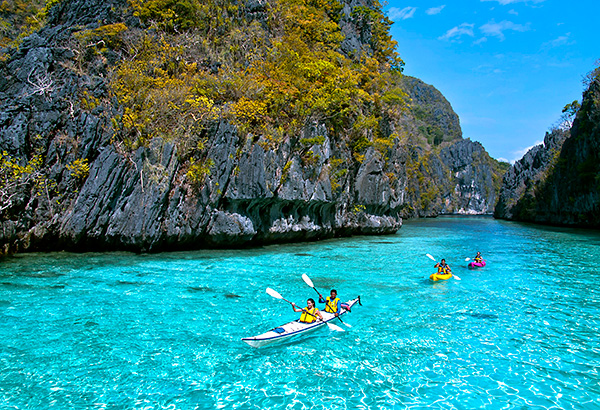 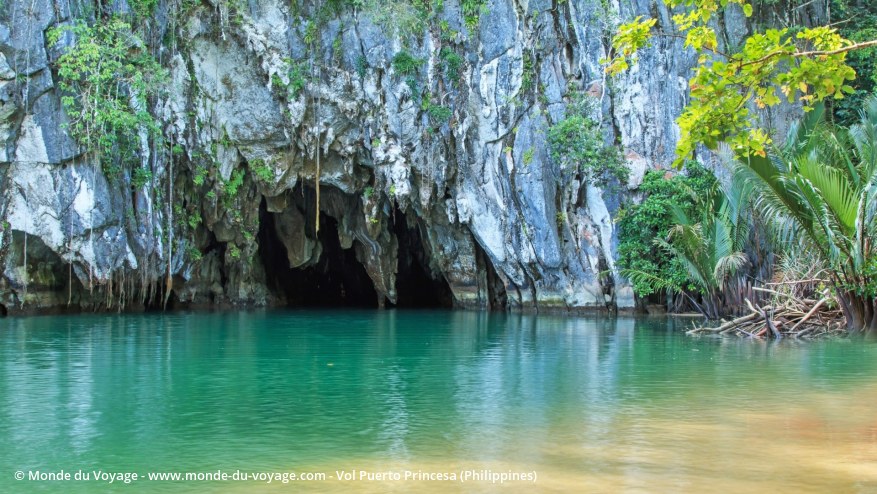 Endroits à visiter dans le monde
Puerto Princesa
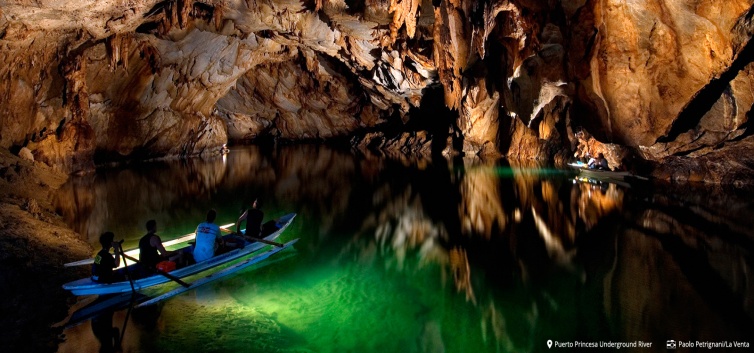 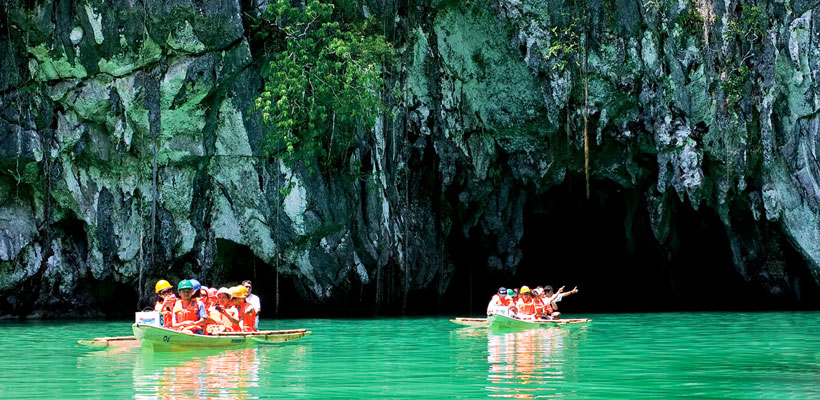 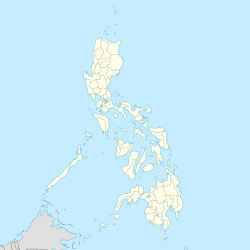 Les choses à faire
Les informations générales

Les lieux à visiter

Les villes importantes

Les plus magnifiques plages de Puerto Princesa
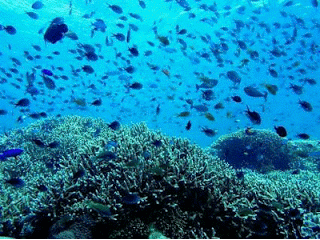 Les informations générales
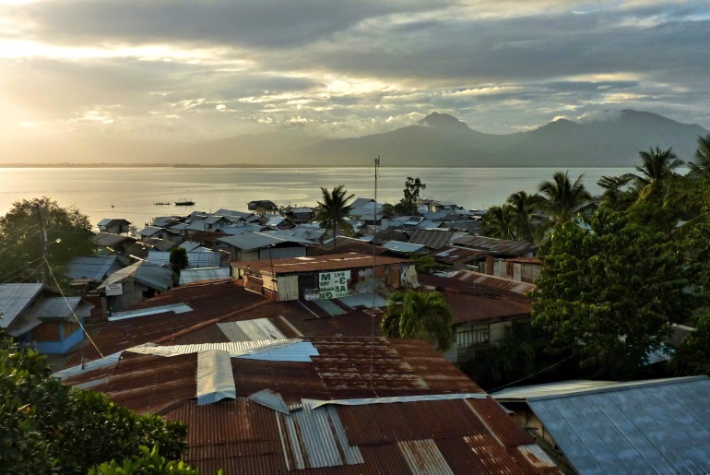 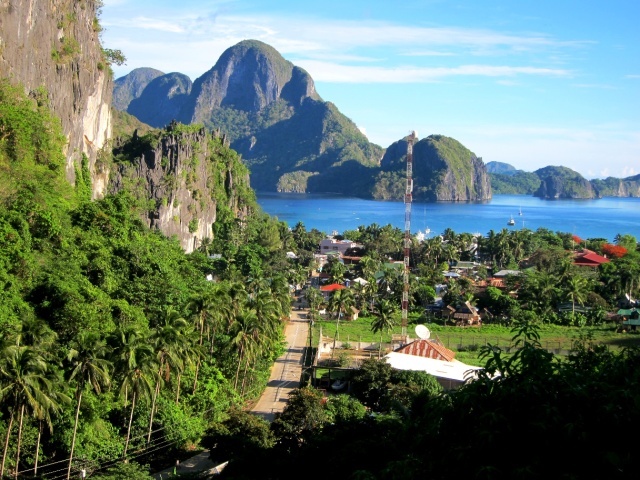 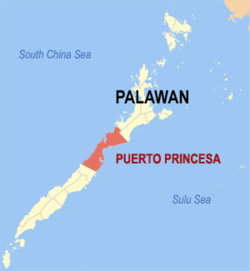 Lieus à visiter
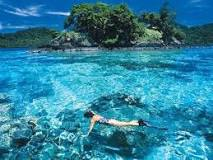 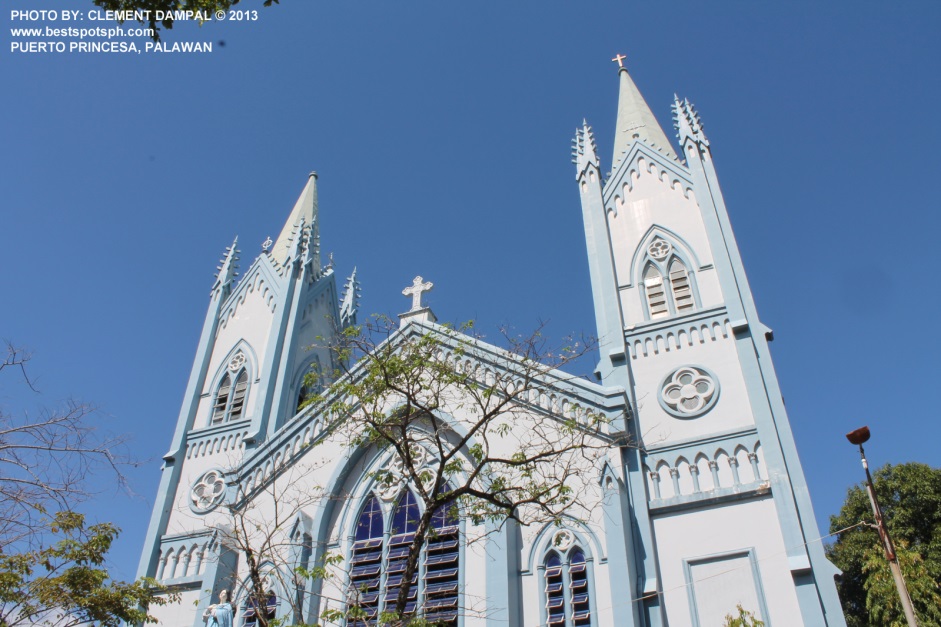 Plage Honda Bay
Vicariat Apostolique
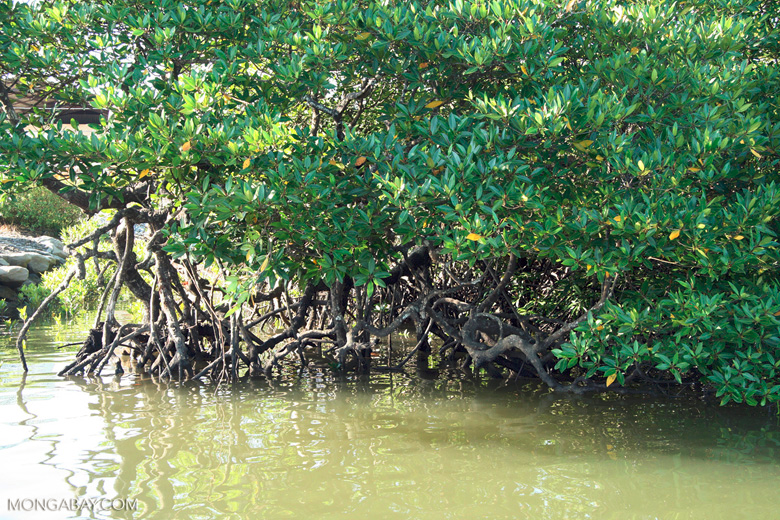 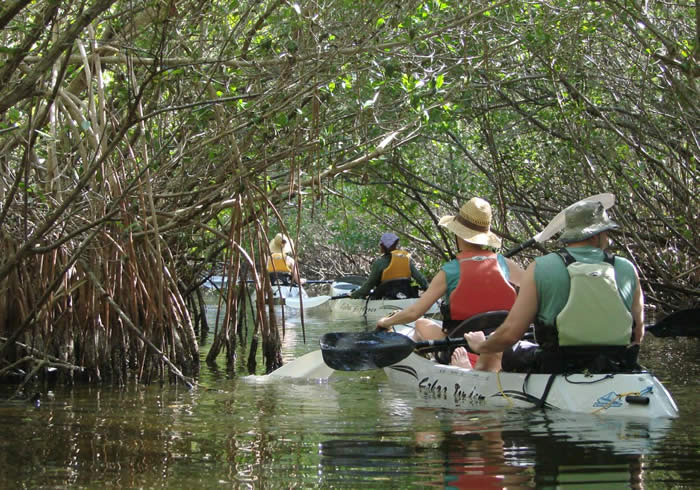 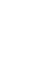 Sabang Mangrove
Les villes importantes
Les Barangays
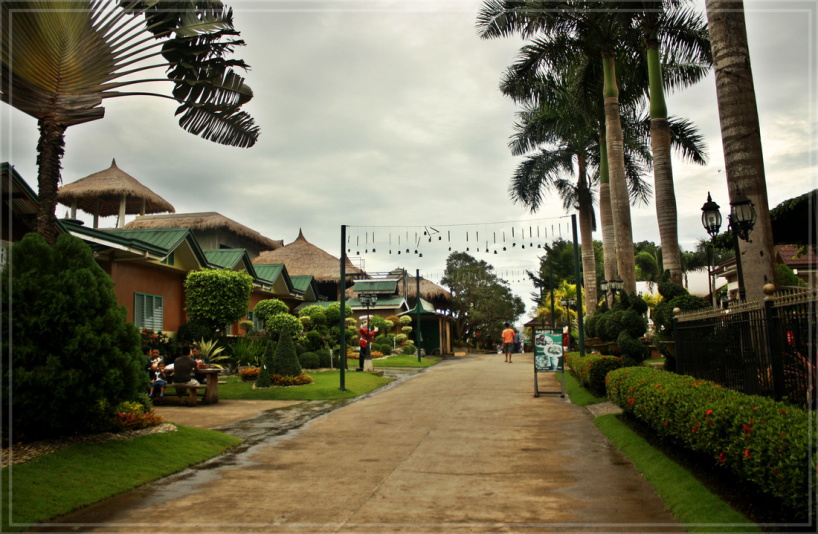 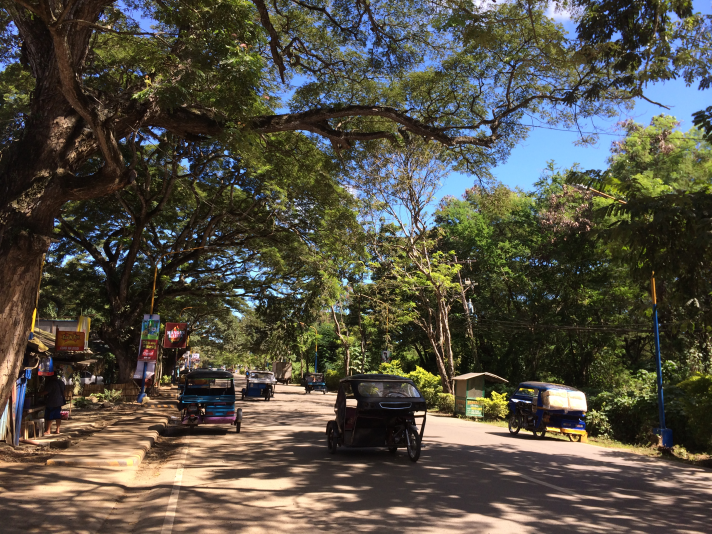 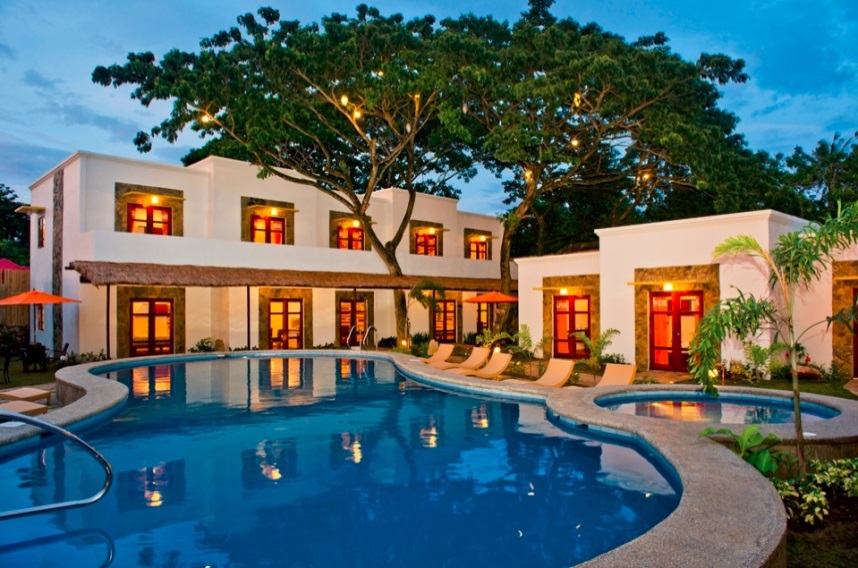 Les plus magnifiquea plagea de Puerto Princesa
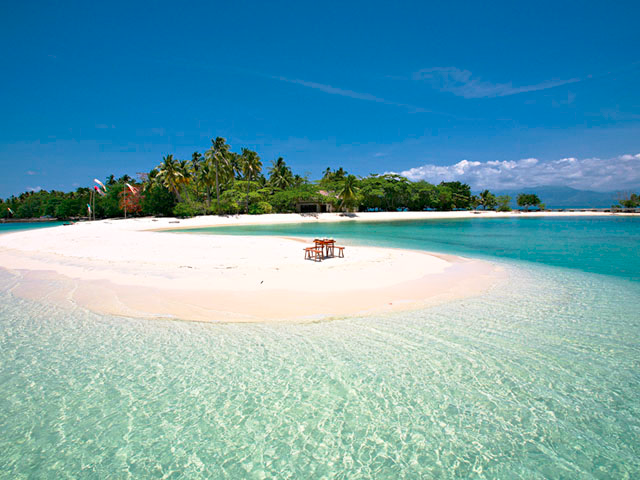 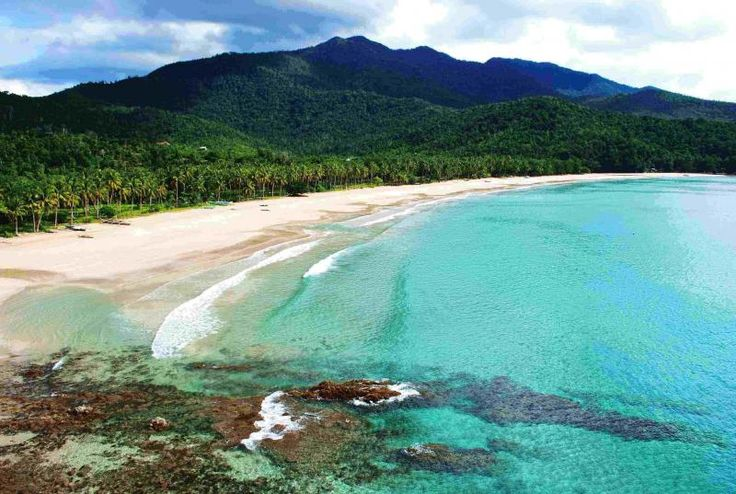 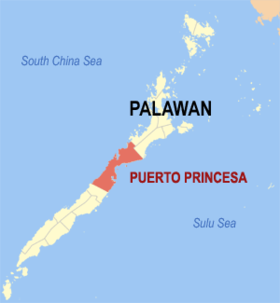 https://www.google.ca/maps/search/puerto+princesa+beach/@9.9334984,118.6140963,16347m/data=!3m1!1e3
Conclusion
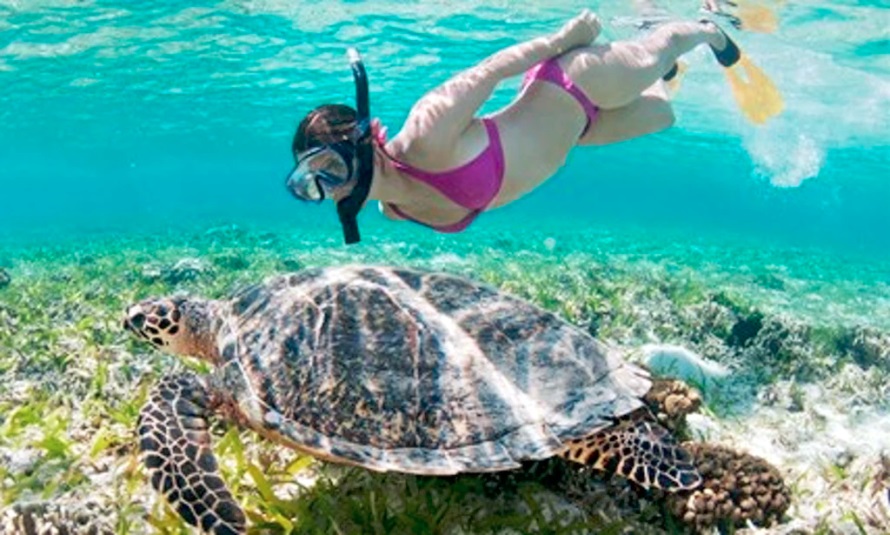 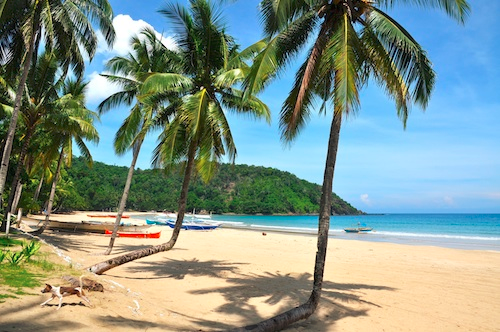 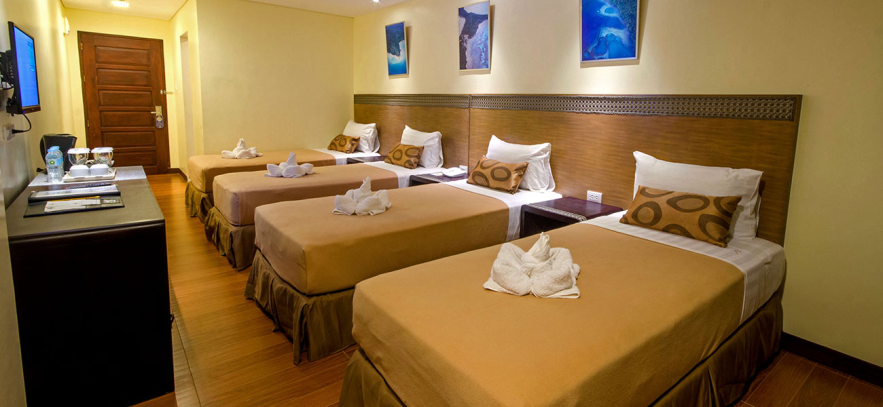